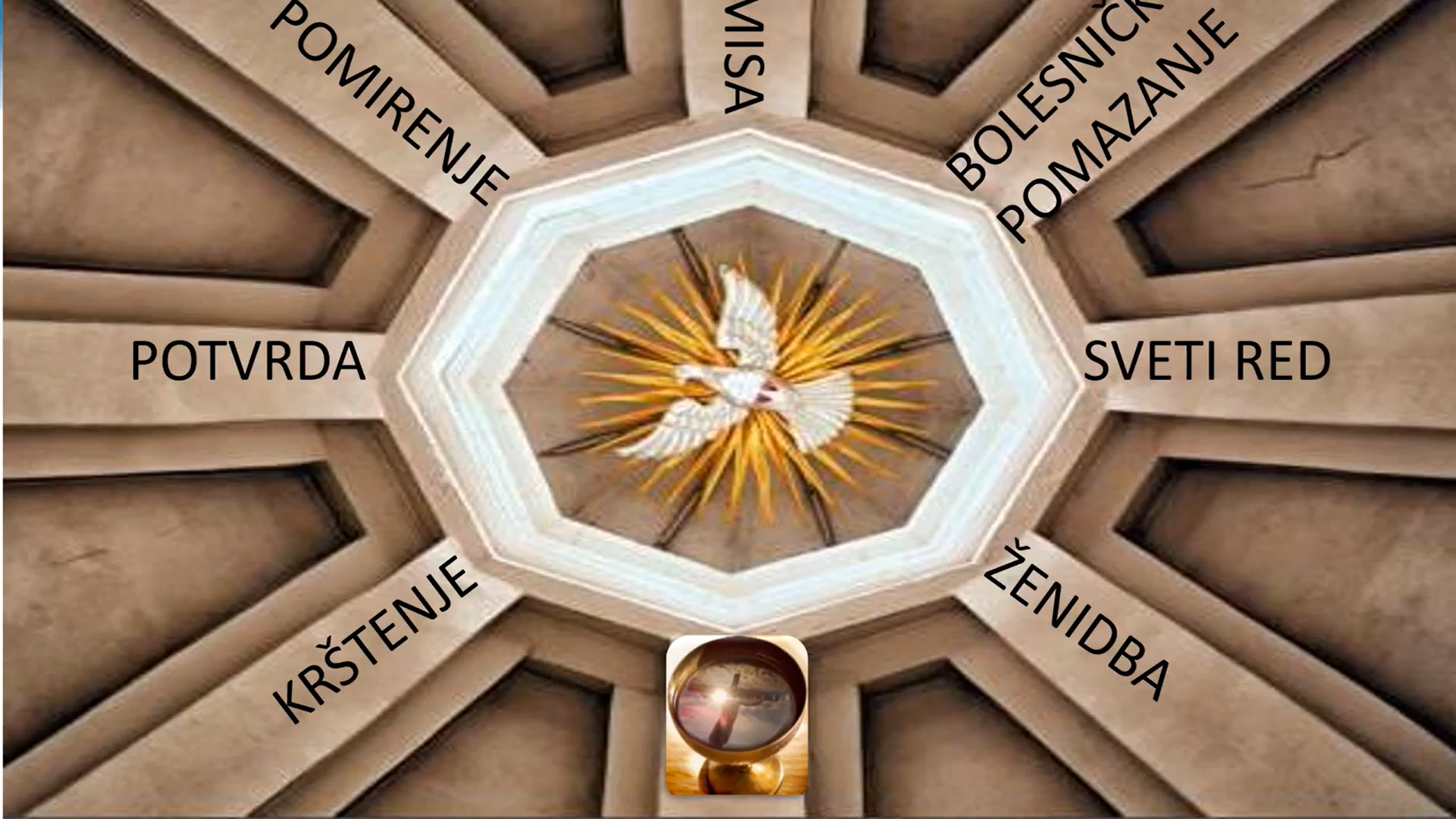 Pročitajte priloženi tekst
 Istražite ukratko o navedenome sakramentu na internetu
 Riješite dodijeljene zadatke
 Prezentirajte pred razredom i odglumite primanje sakramenta